GENOM PROJELERİ
Prof. Dr. Hilal Özdağ
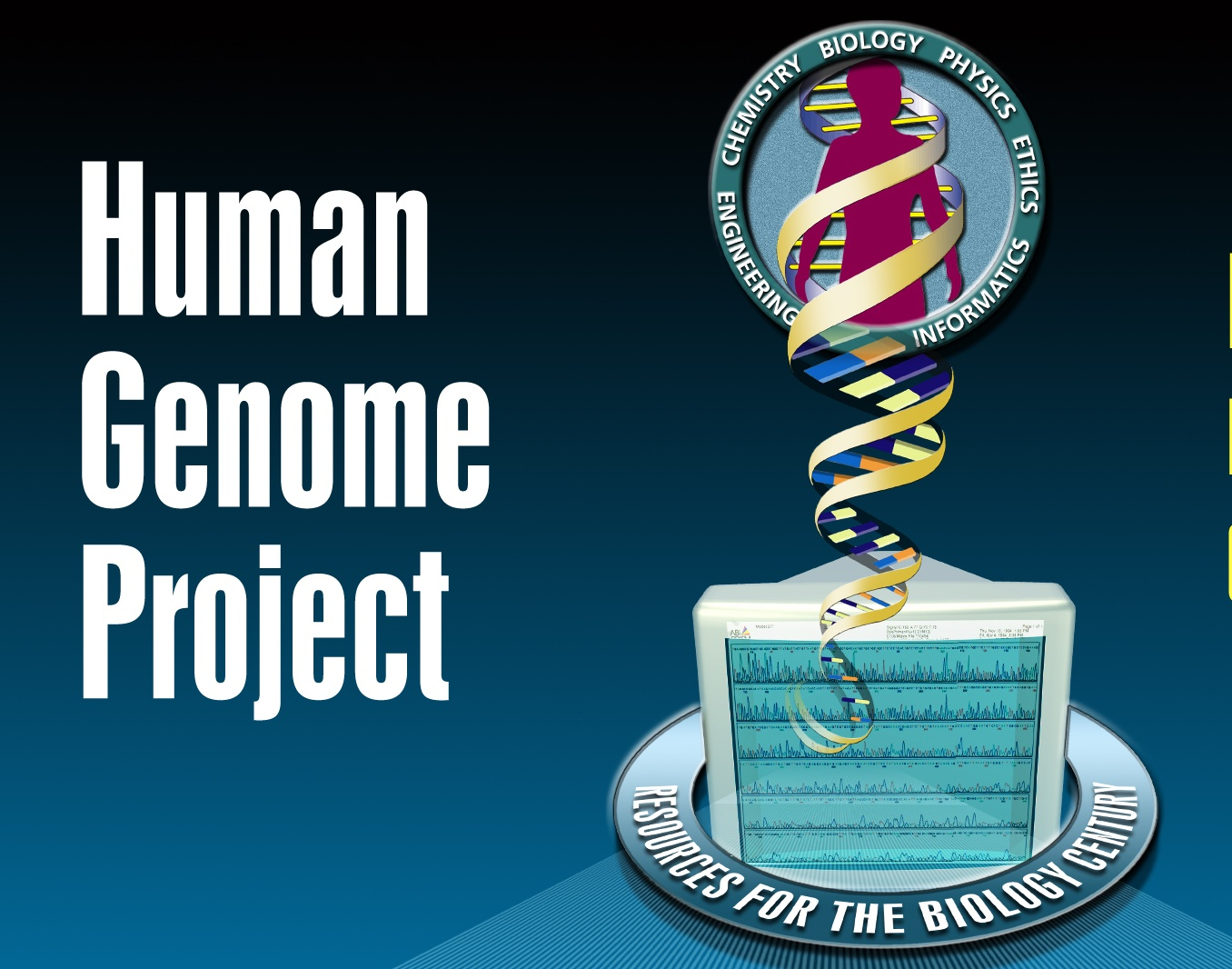 İnsan Genom Projesi
1990-2003
3 Milyar dolar
ABD, İngiltere, Almanya, Japonya, Fransa, Çin, İspanya 
20 erkek 20 kadın donörün içinden rasgele seçilen 2 erkek 2 kadının DNA örneklerinden hazırlandı genom kütüphaneleri.
Genom projesinde bunların içinden en çok kullanılanı RP11 olmuştur.
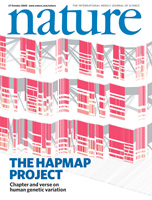 HapMap
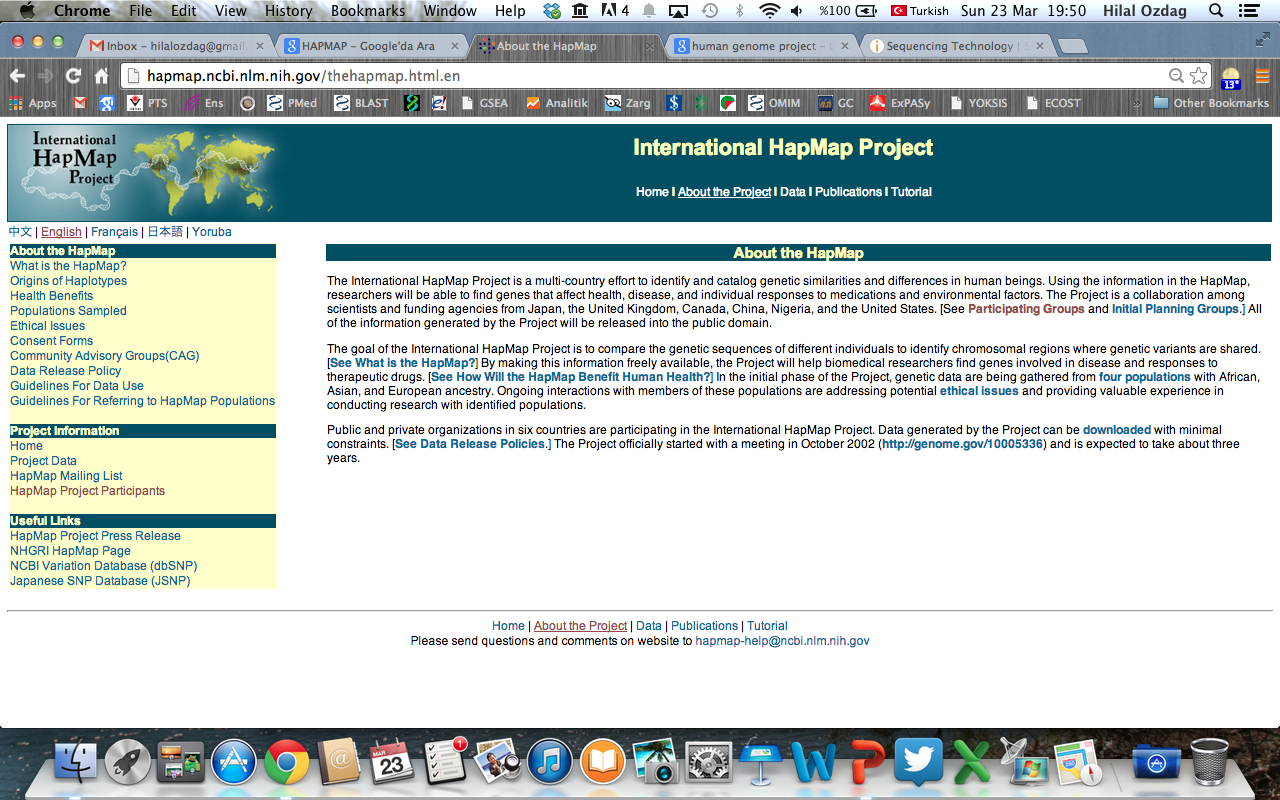 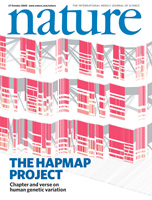 HapMap
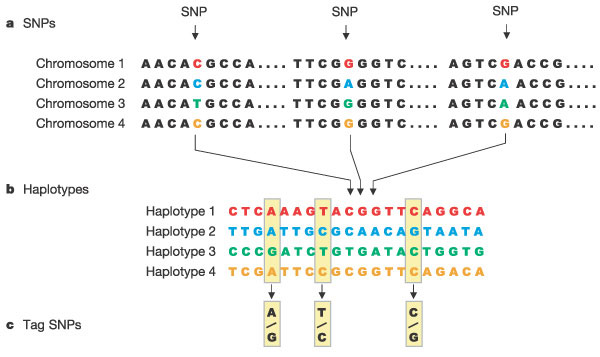 İnsan Genom Projesi
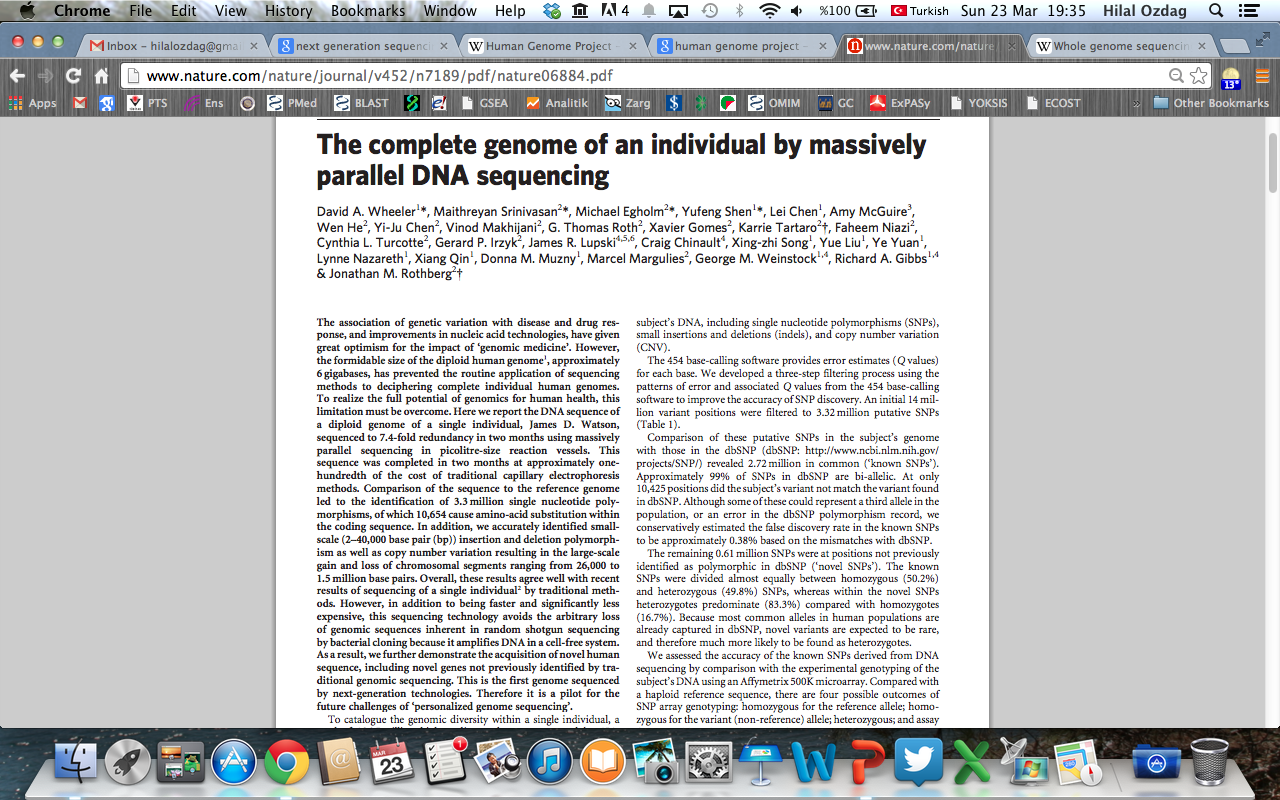 Yeni Nesil SekanslamaNext Generation Sequencing
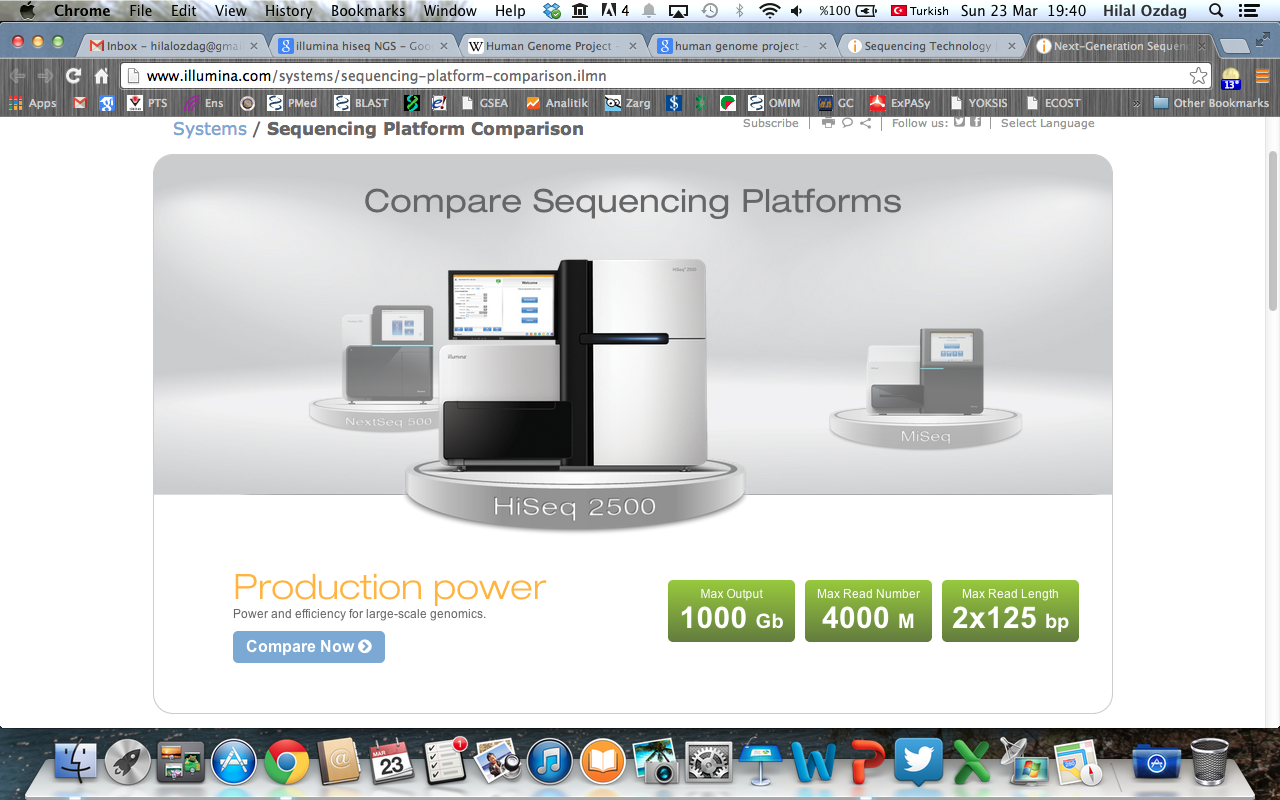 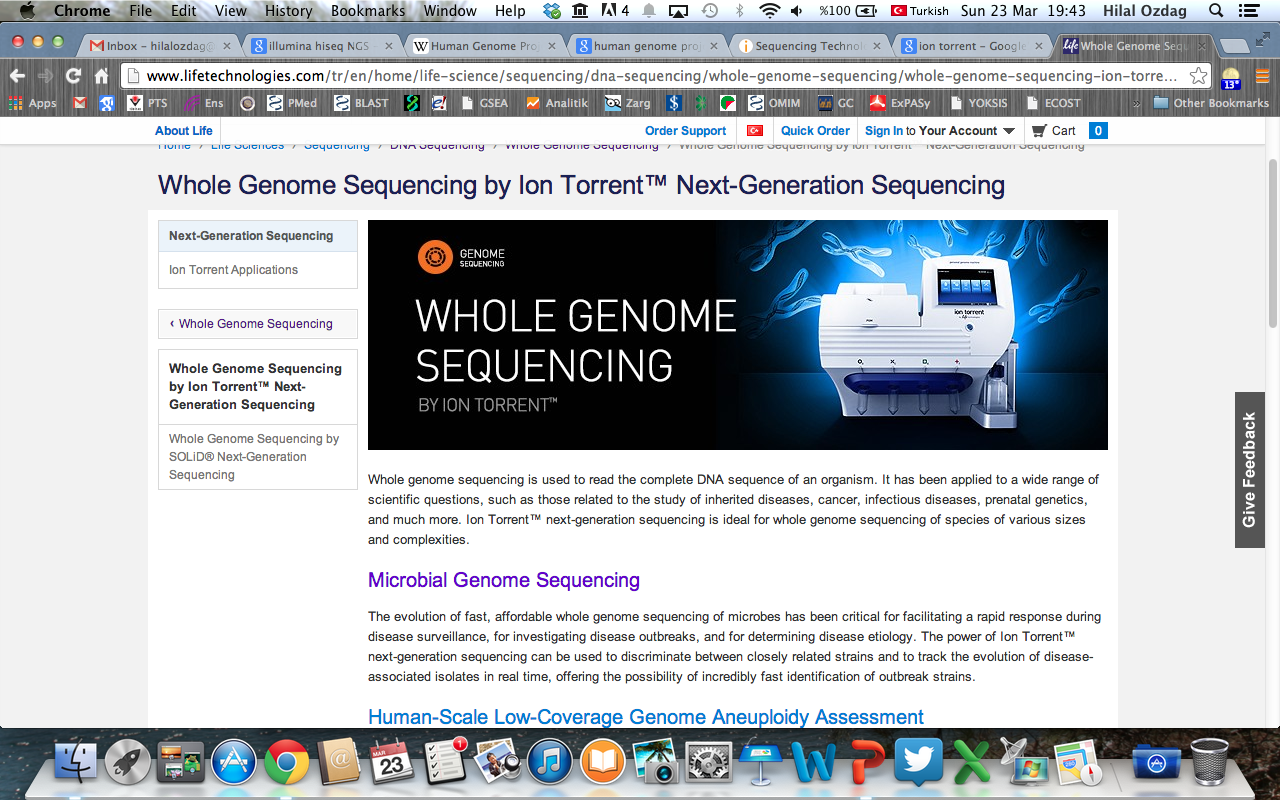 Yeni Nesil Sekanslama454_Roche GS-FLX
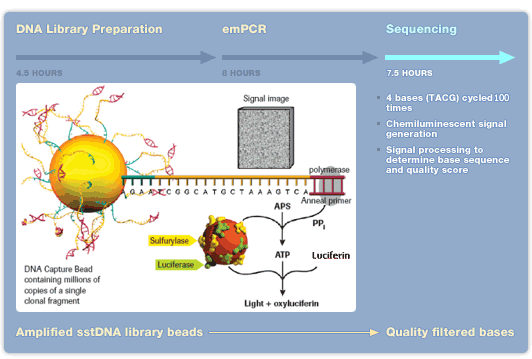 http://www.youtube.com/watch?v=bFNjxKHP8Jc
http://www.youtube.com/watch?v=hehFWzs1z4I
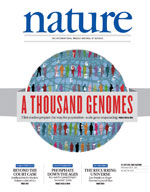 1000 Genome Project
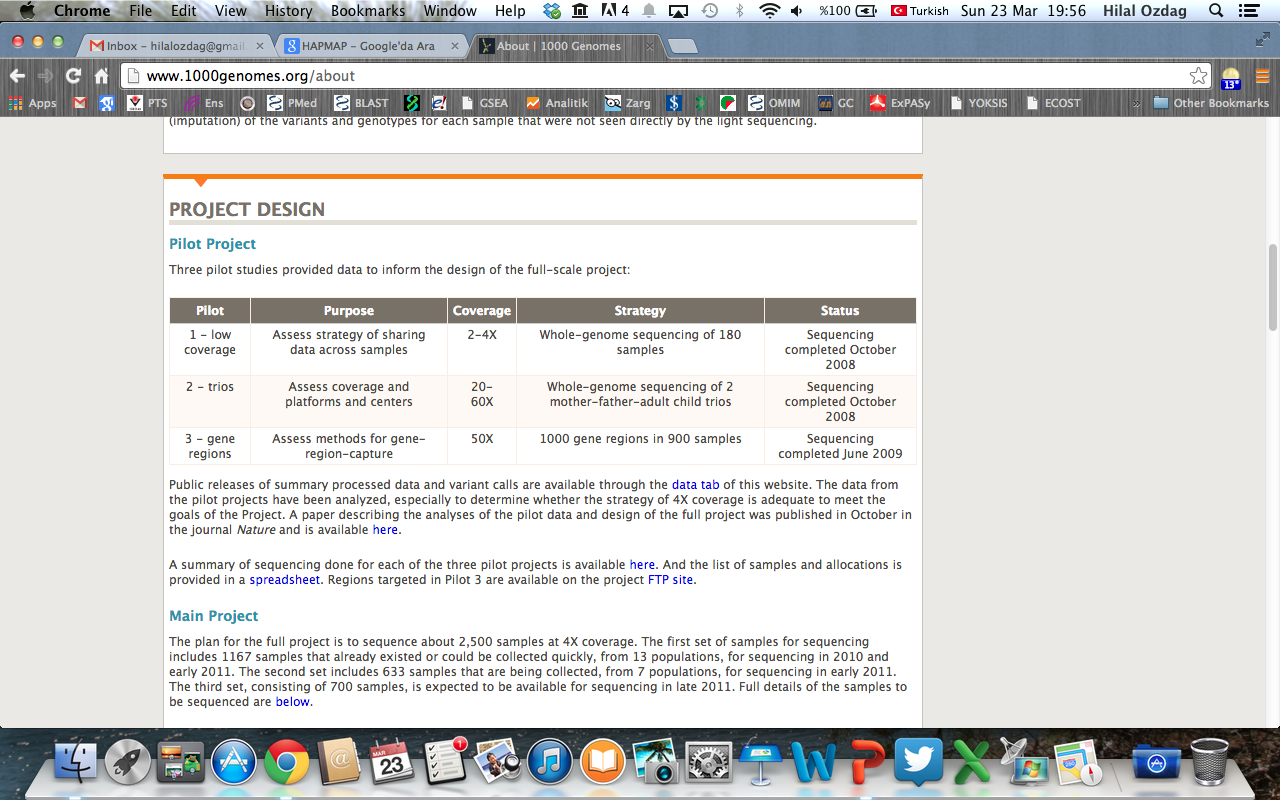 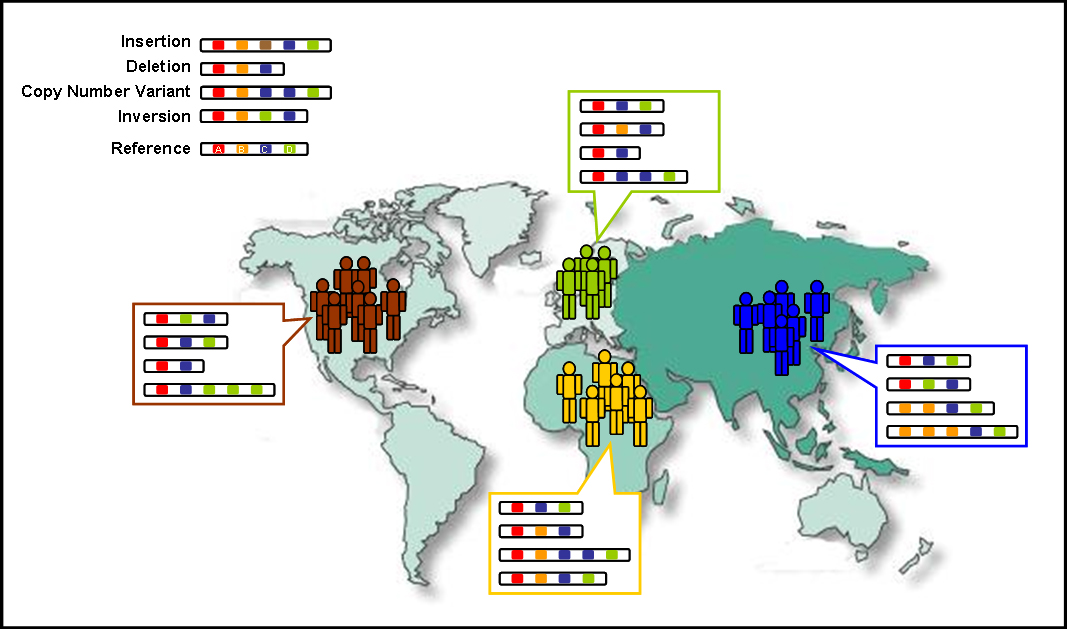 1000 Genome Project
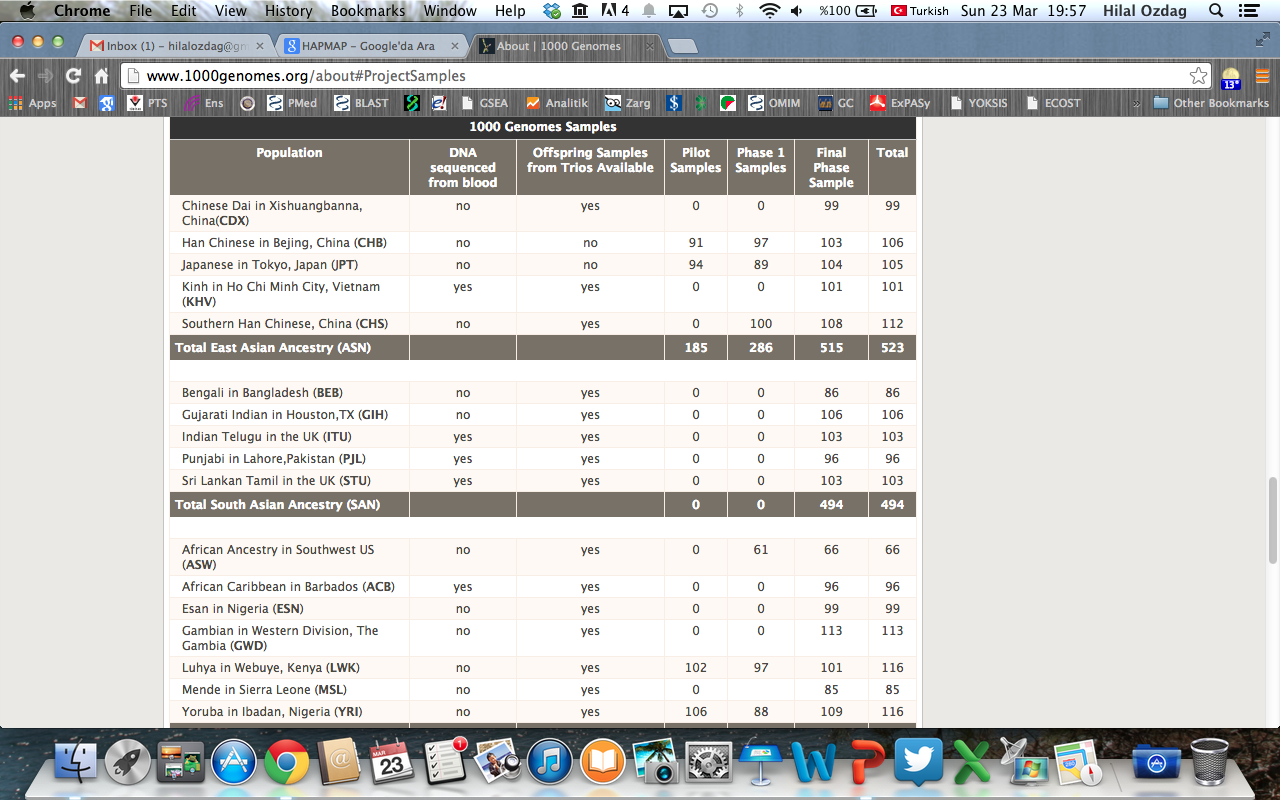 1000 Genome Project
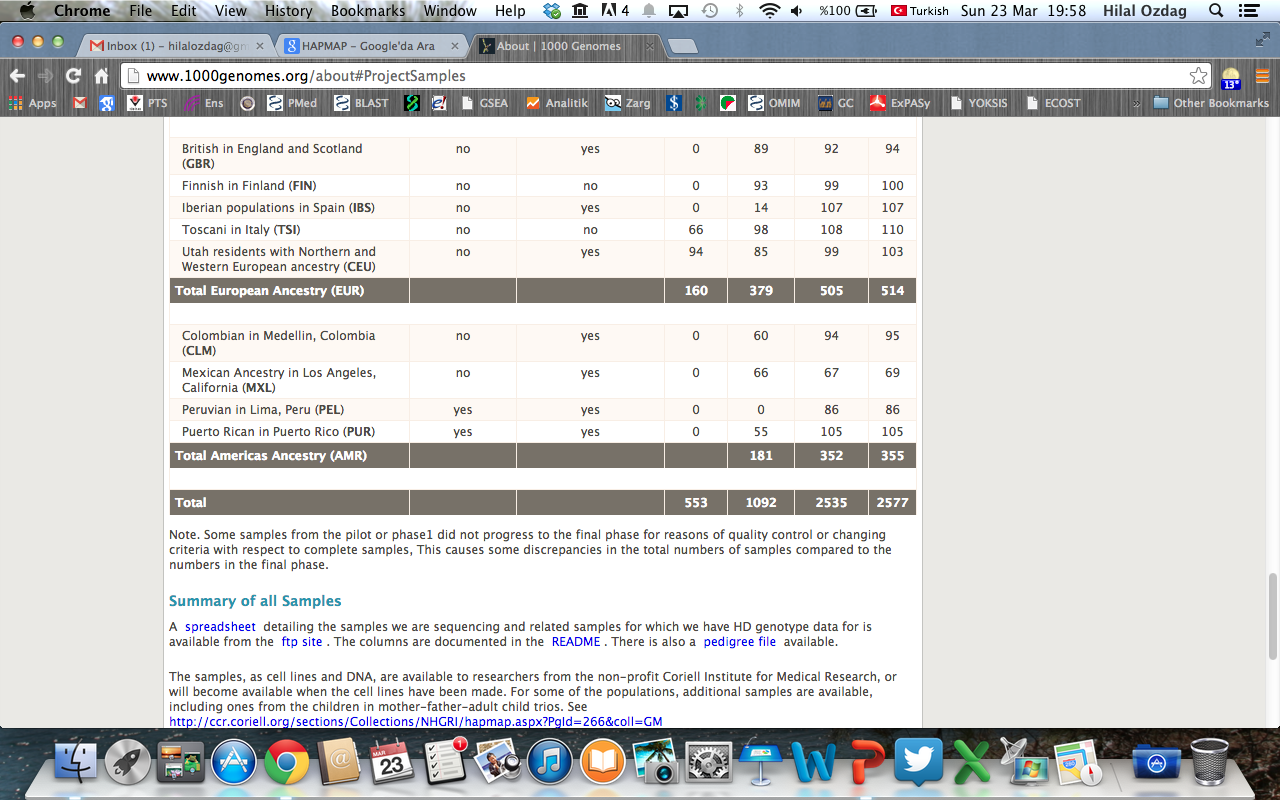 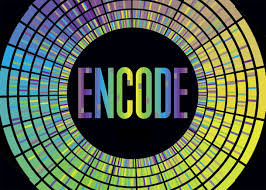 ENCODEEncyclopedia of DNA Elements
Pilot proje için 30 Mb bir bölge seçildi.
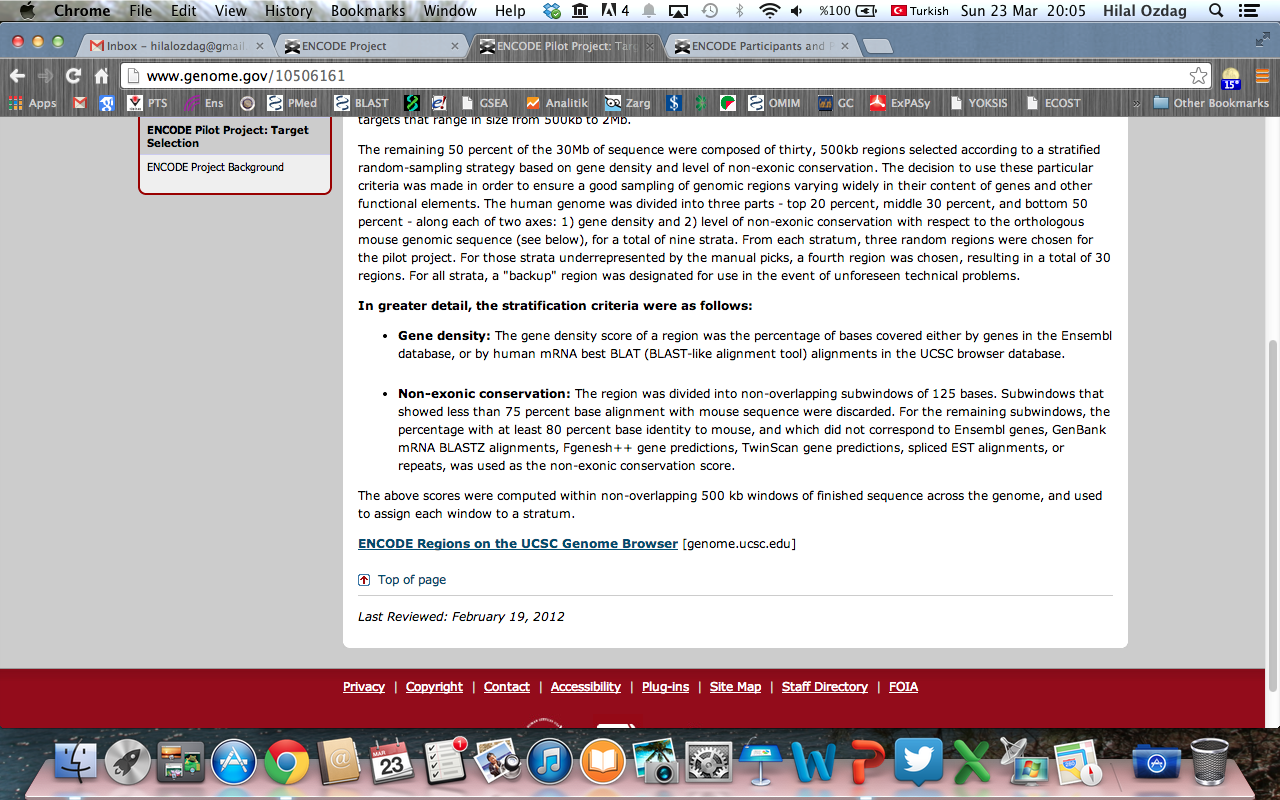